Lab Meeting
11-22-13
Known Differences
Results
Riboswitch D Lost
Why Riboswitch D is lost?
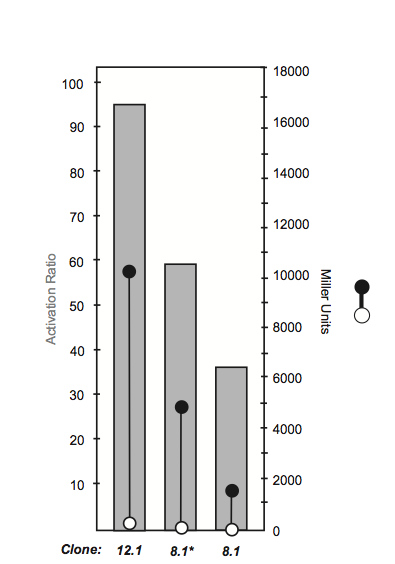 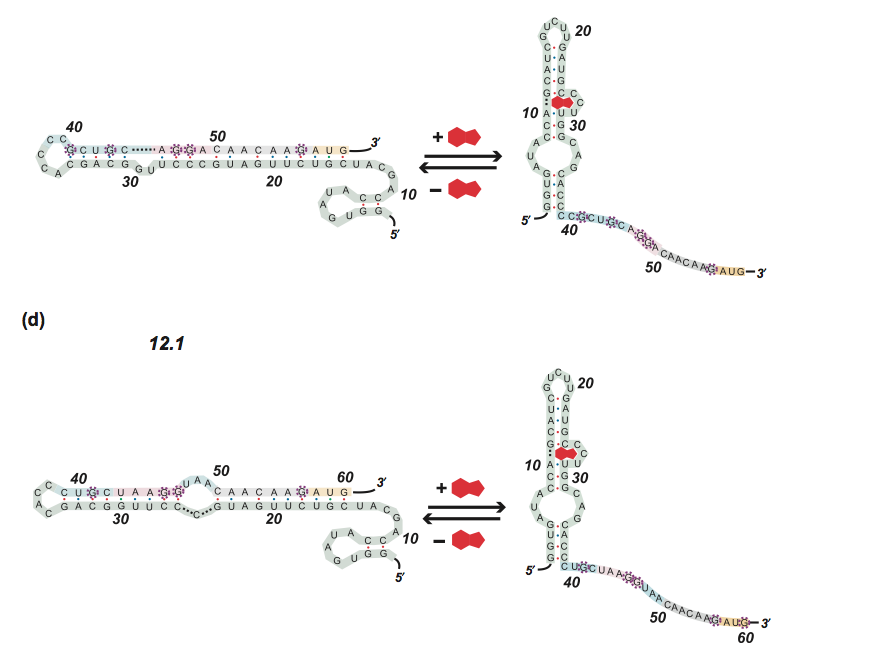 Riboswitch D
Why the RBS is important
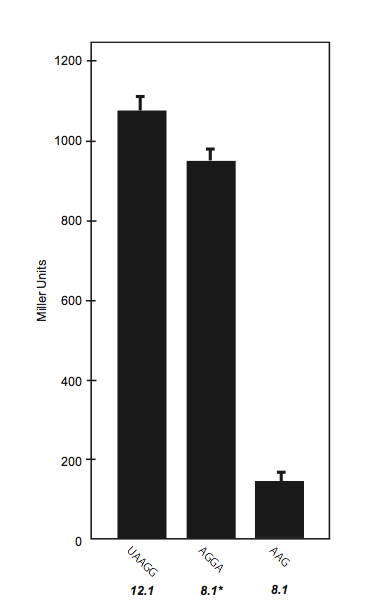 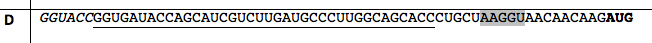 E
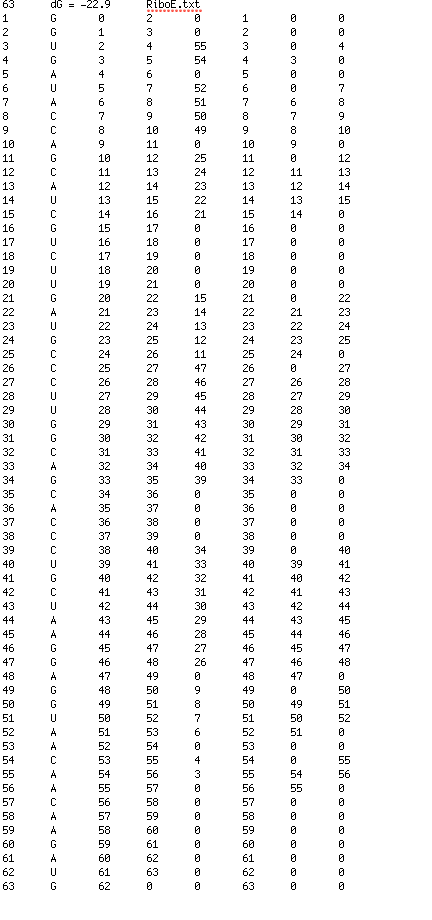 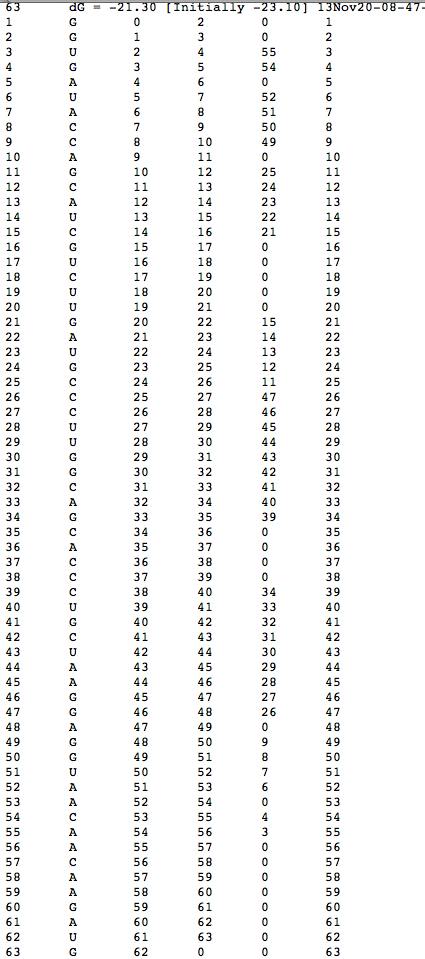 8.1
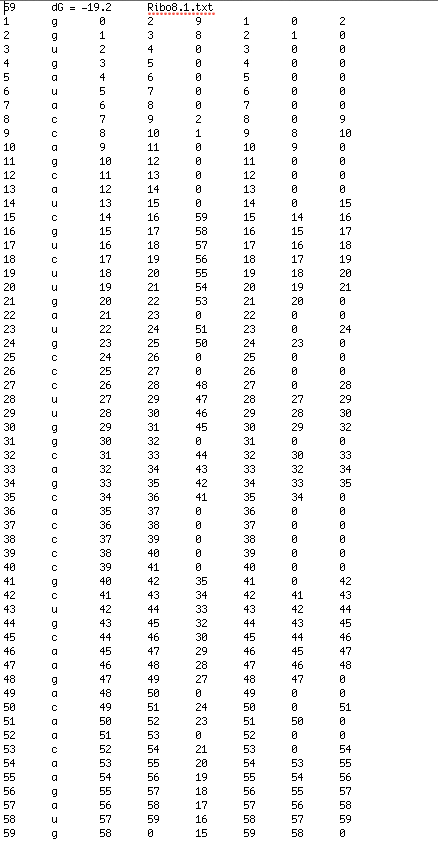 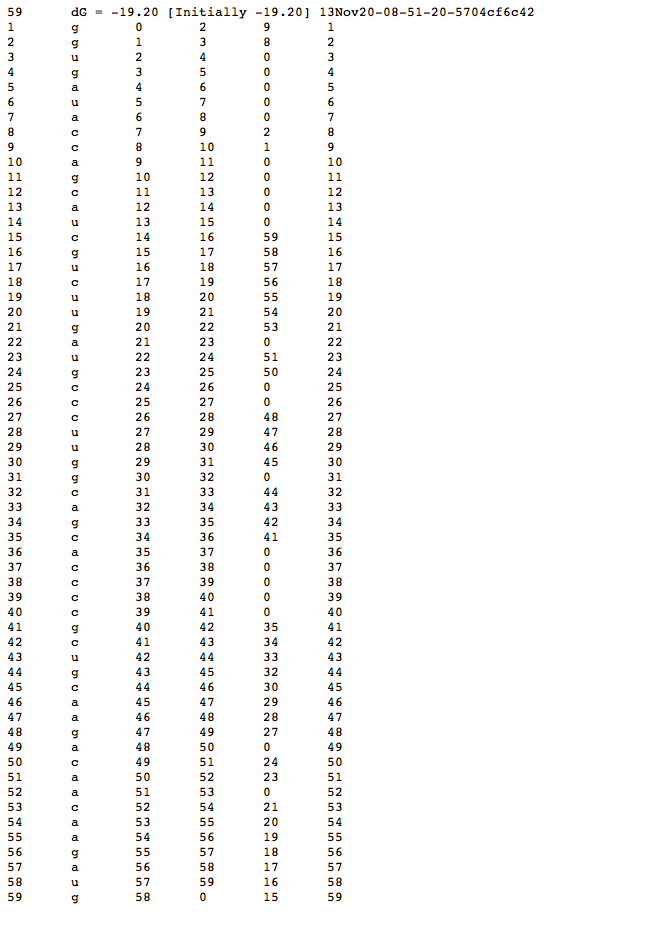 8.2
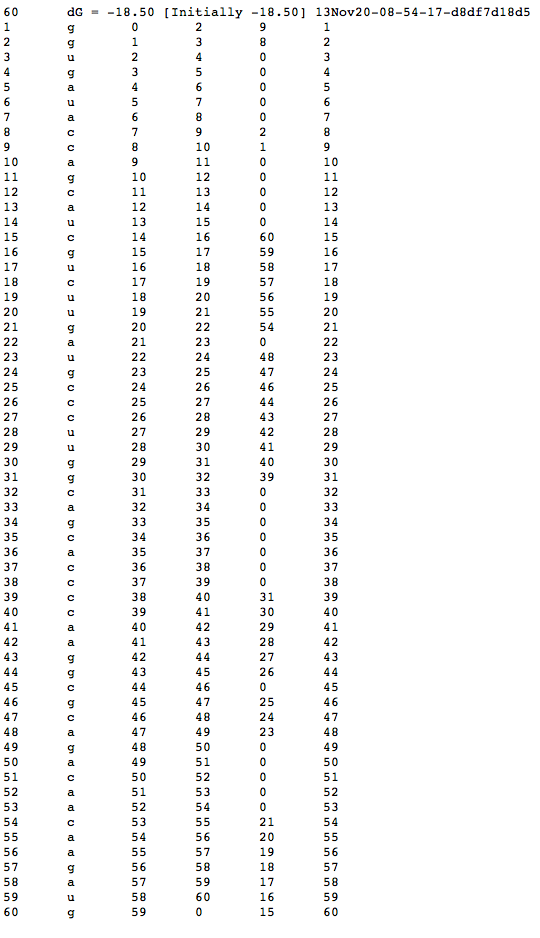 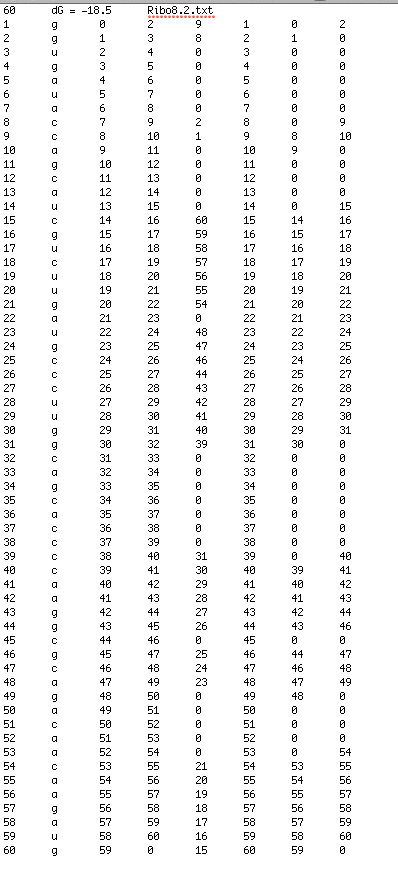 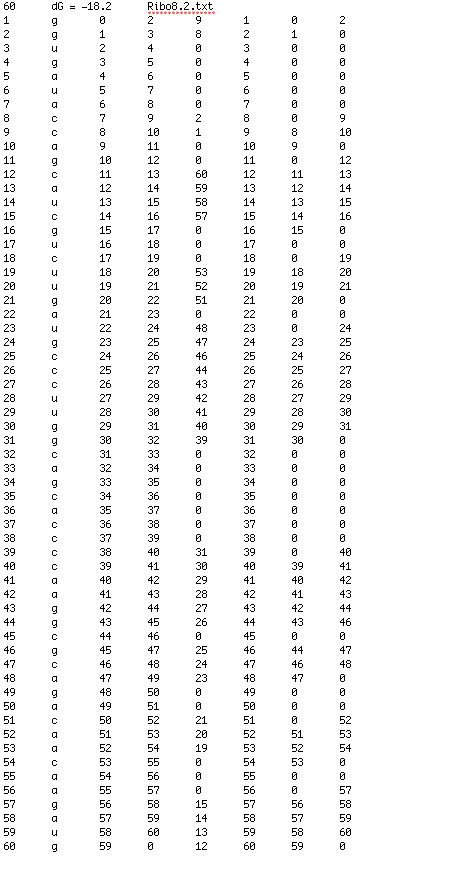 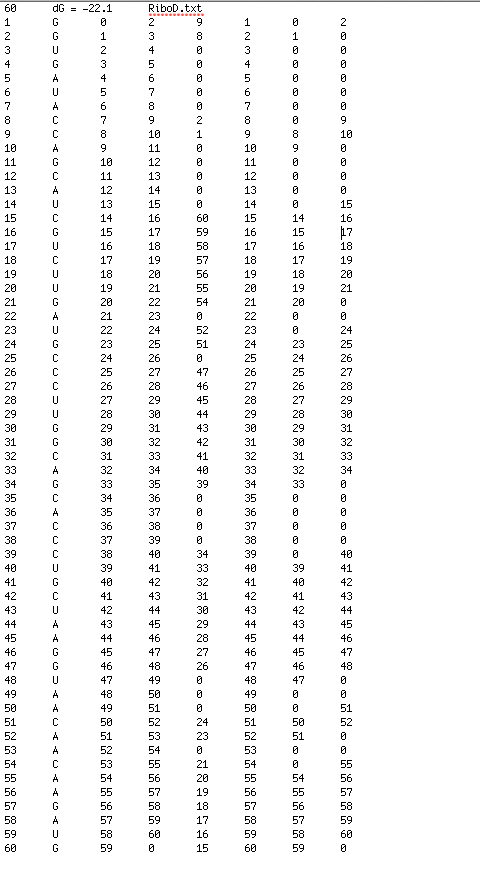 D
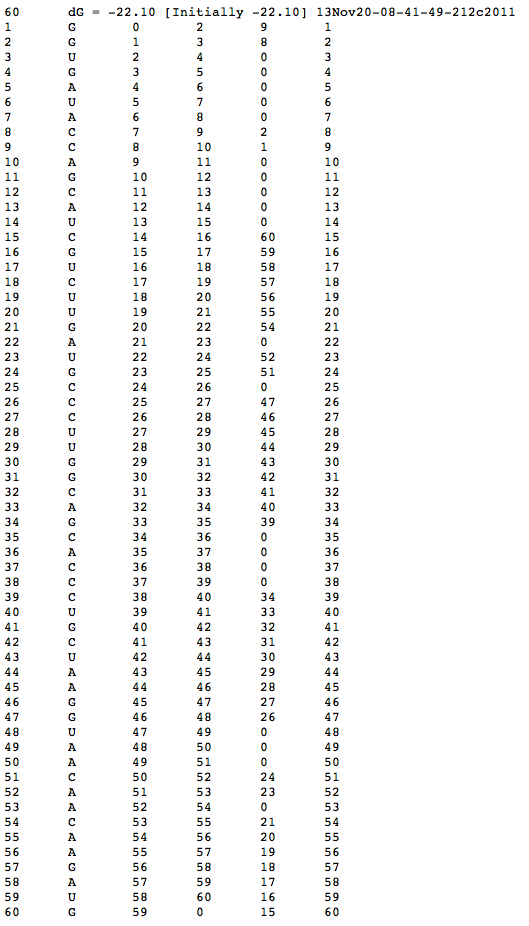